Dual enrollment opportunities
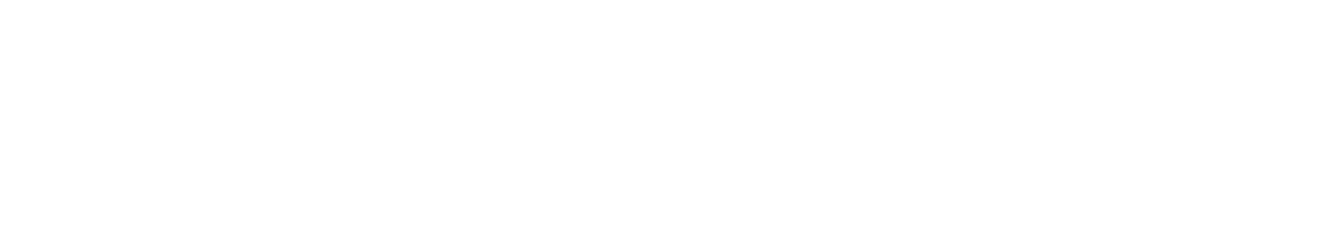 For Public school students in Baldwin county / gulf shores
What is dual enrollment?
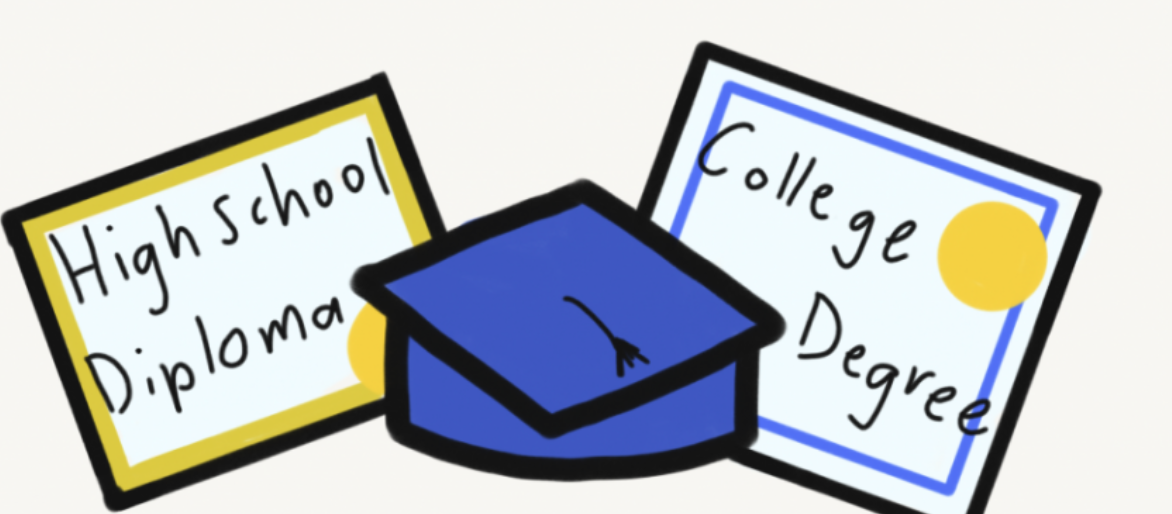 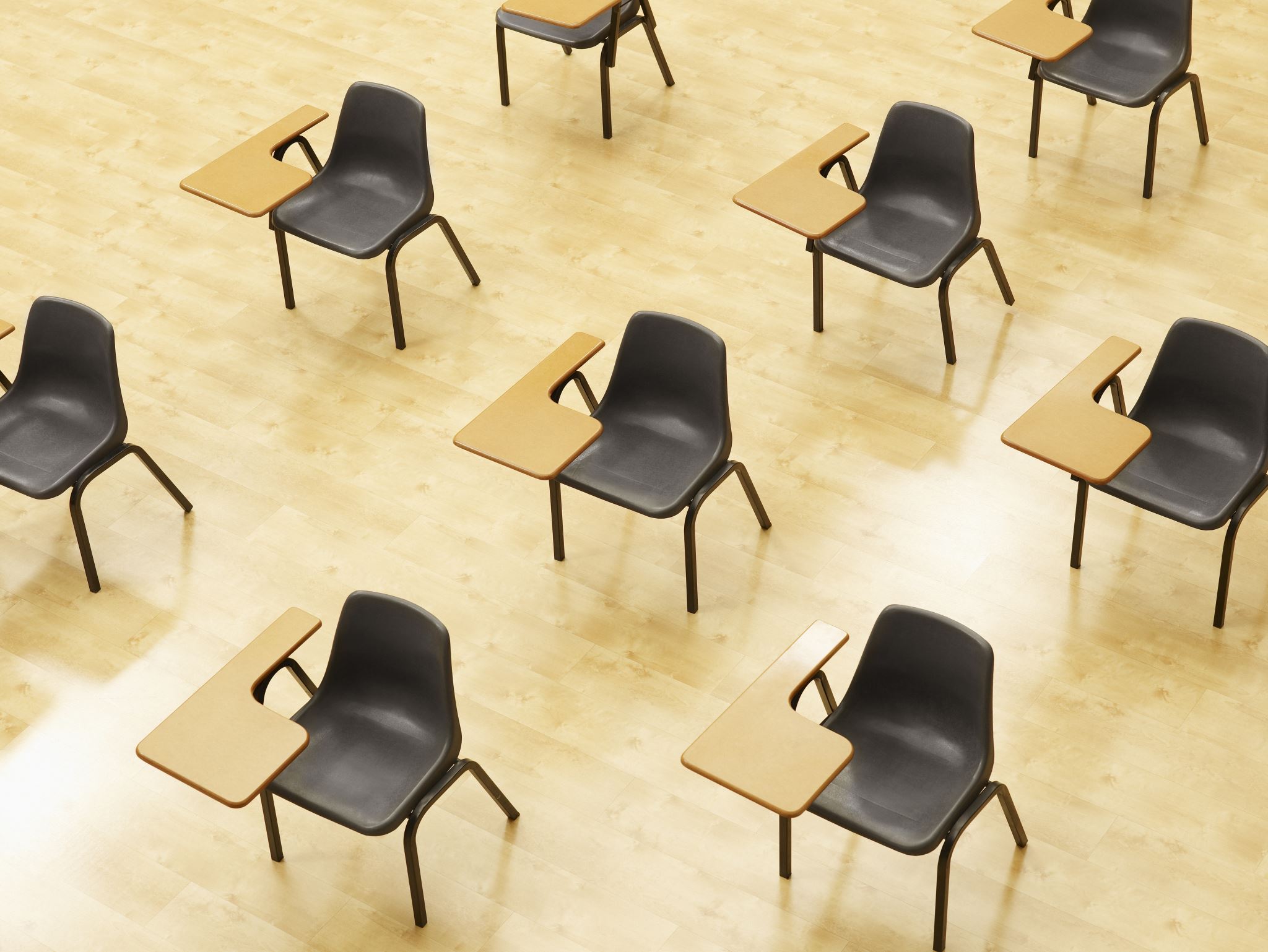 DUAL ENROLLMENT scholarship
Covers tuition / fees for technical programs or one (1) academic course per term
Textbooks/required resources for courses are responsibility of the student

Additional courses: $164 per credit hour!  Alabama’s lowest tuition, and no hidden fees!
3 credit hours: $492
Free payment plan available each term
Tuition costs are current but subject to change each school year
Account information can be viewed/paid online through the student’s OneACCS account
Scenarios
What courses can I take?
Placement guidelines for English / math courses
ACT / Transcript Placement
18 or higher sub score in English 
20 or higher sub score in Math and completion of Algebra II with a “C” or better
Accuplacer 
5 for English
267 for Math
*Accuplacer is free for students’ first attempt, $25 for additional attempts after a waiting period.  Student A-Number is required for placement testing.  Remote testing is available.
Coastal Books+
Money-saving program for course materials
$24 per registered credit hour automatically added
Does not cover lab kits for Science courses 
General studies and computer science only, all other programs are opted out.
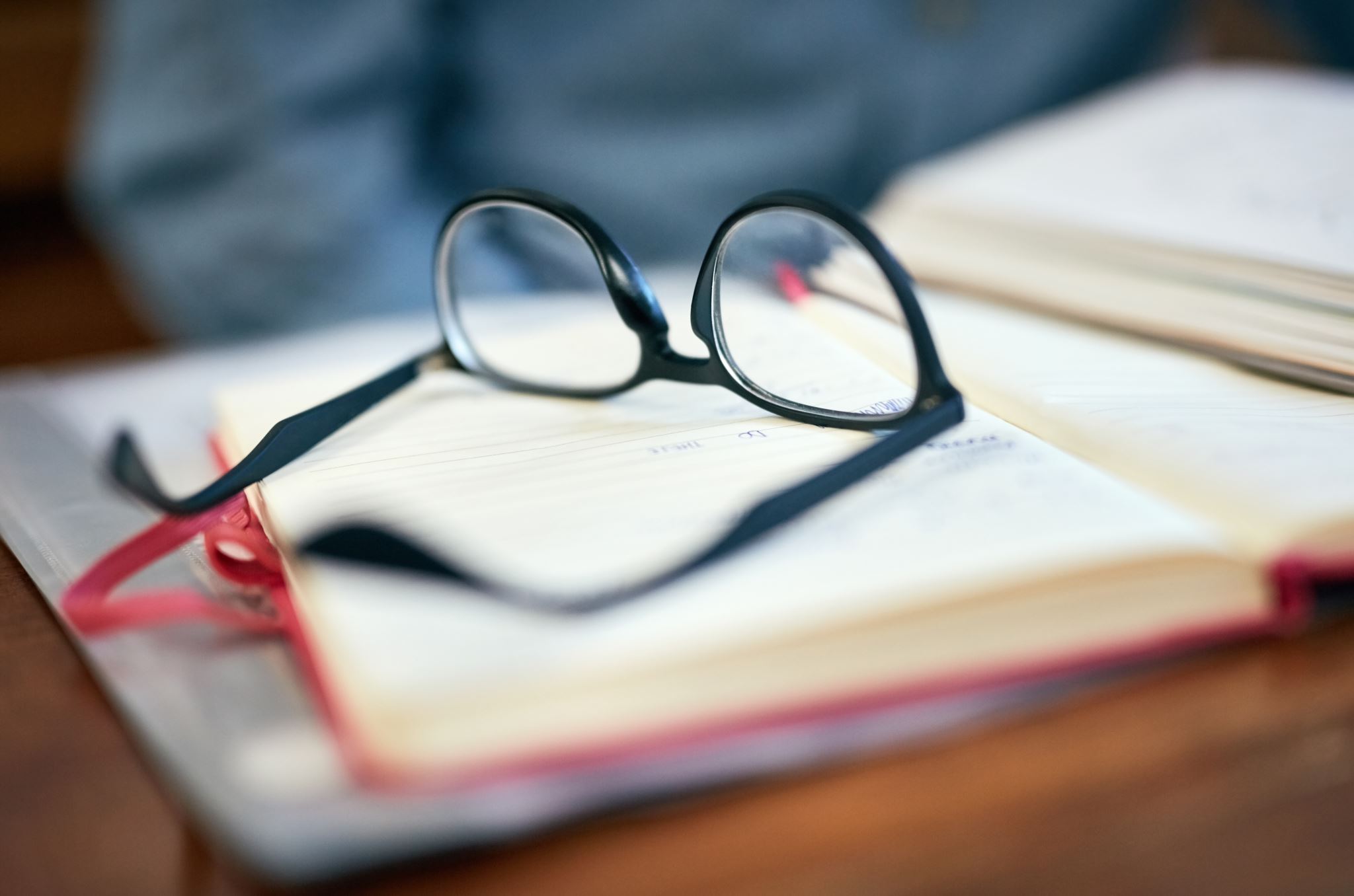 Dual enrollment classes can be taken at any of the Coastal Alabama Community College campuses, at some high schools/tech centers, or fully online!
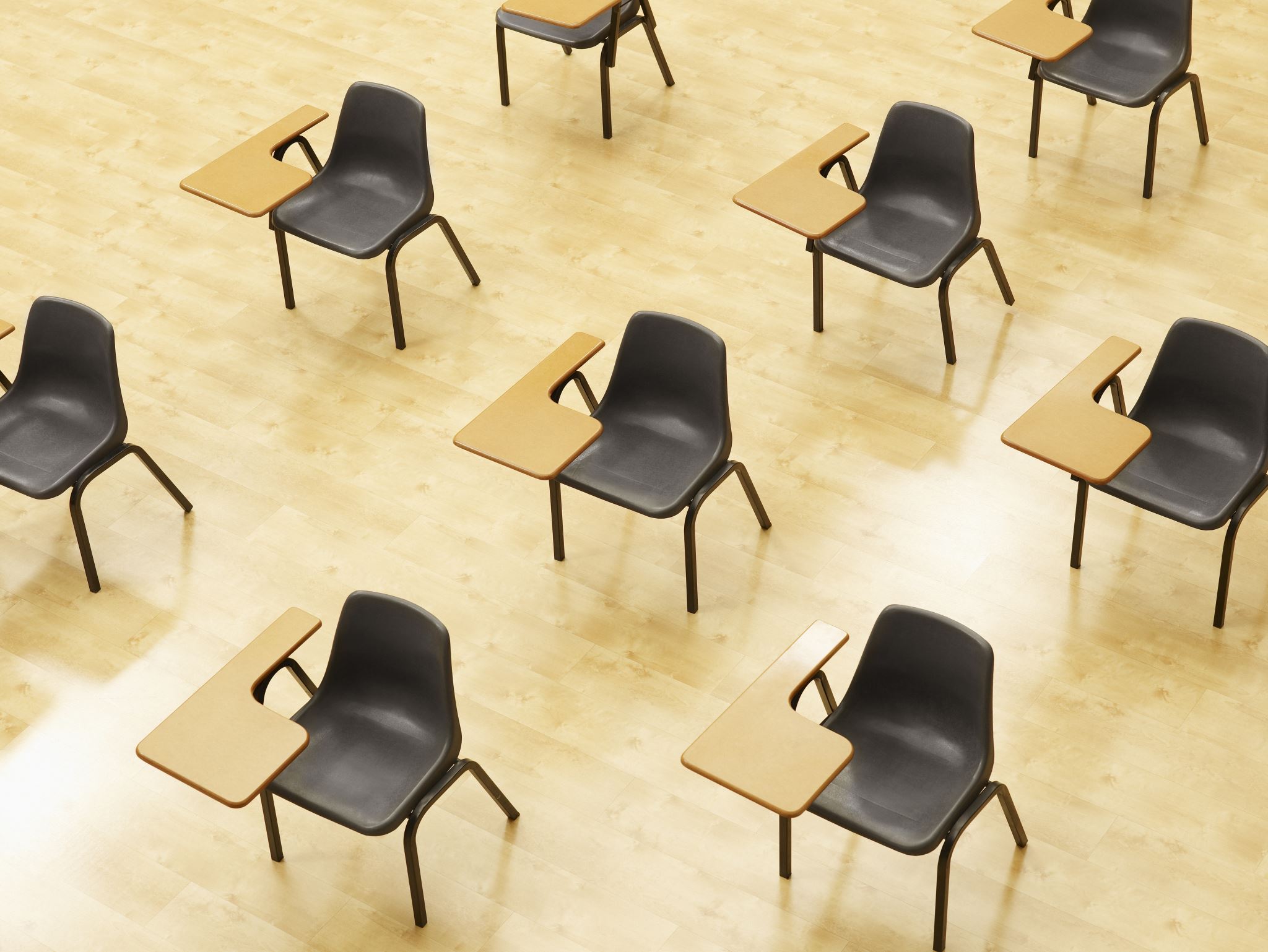 Continuous eligibility
Students will maintain continuous eligibility so long as they earn a grade of C or better in all attempted college courses.
 
Students who do not meet minimum grade requirements OR withdraw from a course will be ineligible for a minimum of one term. 
May not be served during the summer. 
Students who wish to withdraw must do so through the Dual Enrollment website.

Withdrawing from courses or not meet minimum grades may affect future college interactions! 
Satisfactory Academic Progress / Financial Aid eligibility
Ada
Coastal Alabama Community College is committed to adhering to the Americans with Disabilities Act (ADA). 

IEPs/504 plans are not honored by any postsecondary institution. Reasonable accommodations are available to students based on approved documentation. 

Students who need accommodations must go through the online request for ADA accommodations on our website. Students must initiate and navigate this process.

Questions? Our ADA Specialist:  					Mr. Lee Barrentine 
													lee.barrentine@coastalalabama.edu
FERpa
The Family Educational Rights and Privacy Act of 1975 (FERPA) protects the confidentiality of student educational records. 

Confidential information such as grades, grade point average, transcripts and course schedules may not be released to another party without the written authorization of the student. 

If a student is attending a postsecondary institution, no matter their age, the rights under FERPA have transferred to the student.
[Speaker Notes: PUBLIC]
Technical programs available online
Administrative Office / Medical Office Technology
Administrative Legal Office Specialist* 
Child Development
Computer Software Specialist*
Paralegal
Engineering Graphics and Design**

Certifications available in all areas!

*Chromebooks not recommended.
**Only DDT 111 and 104 available online, PC required.  More coming soon!
Next steps FOR BOTHACADEMIC AND TECHNICAL STUDENTS
Dual enrollment staff will process applications, admit, and register students for their courses!
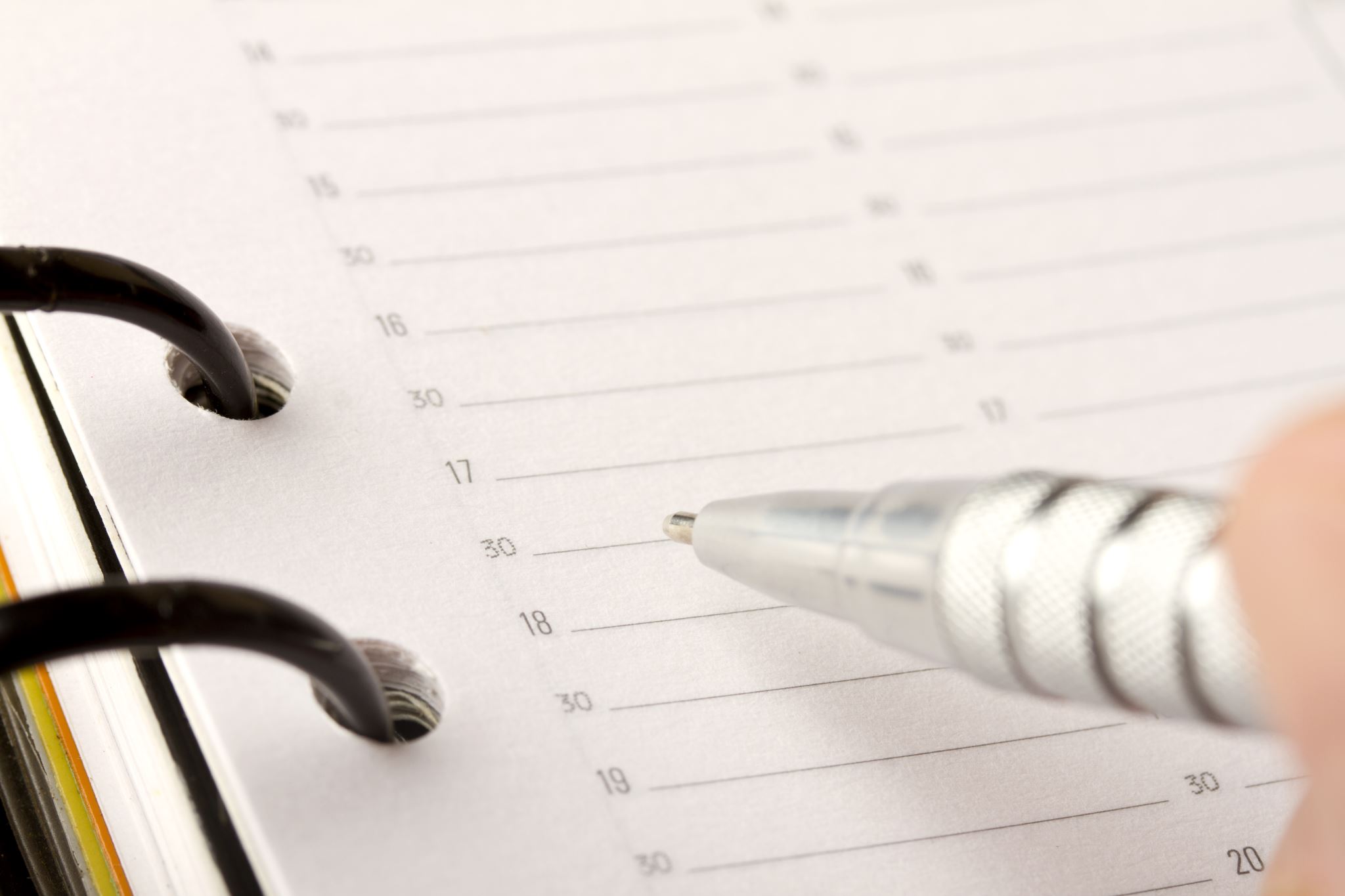 important
Students have holds on their accounts and may not make changes to their schedules
If changes need to be made, students must go through dual enrollment staff and the high school counselor
The student email address and password is the key to being a successful student at Coastal Alabama!
Student email information is sent in a final acceptance letter within 24-48 hrs of applying
Instructors will communicate with students only through Coastal Alabama email
TUITION IS NOT DUE until after the term begins
Won’t be dropped, disregard auto-generated business office emails at the beginning of the term.
Scholarship applied within the first few weeks of the semester
Required items:
Coastal Alabama Student ID (Free)
Parking pass for on-campus courses ($20)
Dual enrollment website
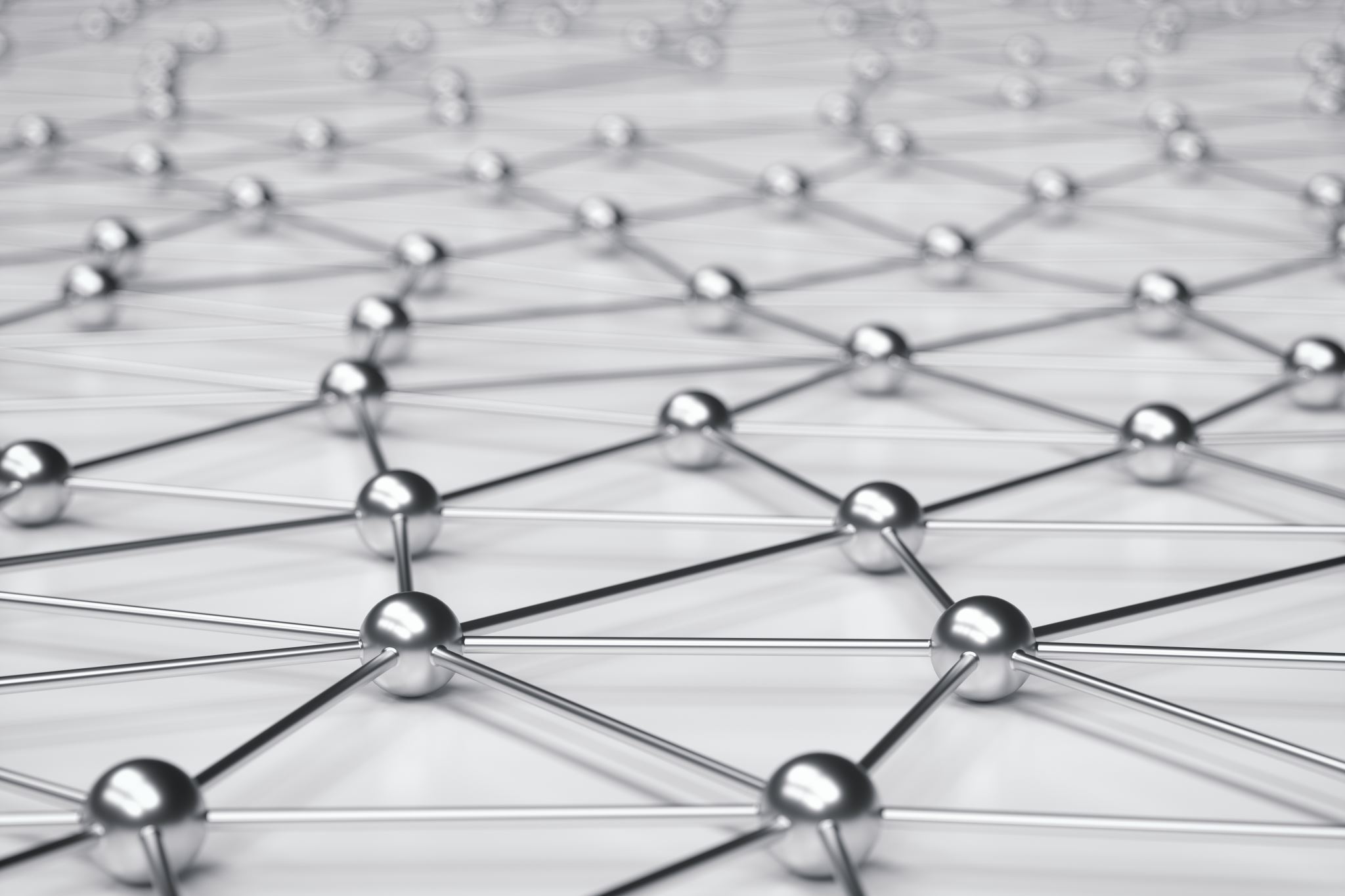 Dual Enrollment Handbook
Orientation Information
Payment Plan Request
Withdrawal Request Form
Student Resources
Summer orientation
Orientation sessions will be offered at the end of summer to help students login to their accounts and prepare for the upcoming semester. 

Attendance is strongly encouraged.
deadlines
We are here to assist you
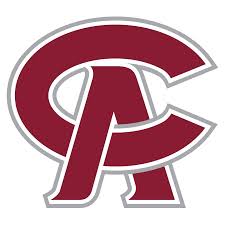 Jasmine Philyaw
Career Coach
Jasmine.Philyaw@coastalalabama.edu
(251)580-2213
Sarah Watkins
Dual Enrollment Coordinator
sarah.watkins@coastalalabama.edu
(251)580-4916